Вставні слова
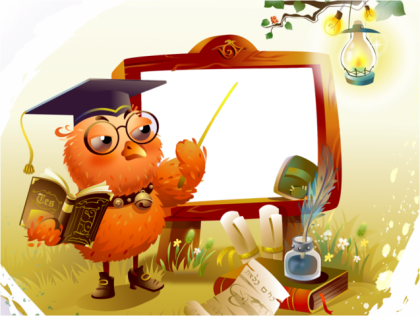 «Так-Ні»- Звертання називає того, до кого звертаються ?- Звертання виражається іменником у формі З.в.? - Звертання є членом речення?- Звертання є поширене та непоширене ?- Звертання можемо виділяти тільки комою?
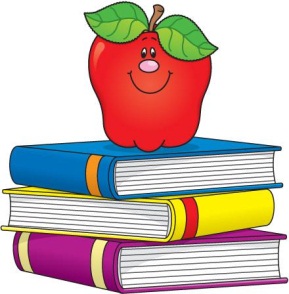 Так, вставні слова – це диво! «Безперечно» і «правдиво»,«Справді», «вибачте» і «отже», «як відомо», «кажуть», «може» …«Ваша честь» чи «Ваша ласка», ви скажіть мені, будь ласка?Чи «напевне», чи «мабуть», слів цих дивних не забудь!
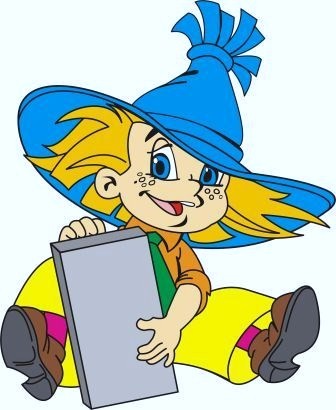 Лінгвістичне дослідження Пояснити, що виражають виділені слова, роль вставних слів у реченні:Крізь ці кущі, здається, ніхто не пробереться. Кажуть, після грози навіть хліб краще росте. Мужність, безперечно, скромна. Можливо, буде віхола.
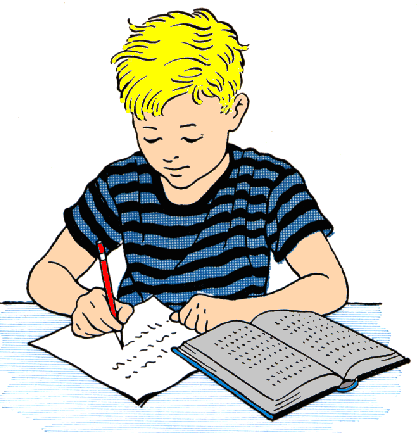 Усно знайти вставні слова в тексті, пояснити розділові знаки:     1. Дід Кирило, мабуть, забув про спочинок (Ю. Збанацький). 2. Здається, час спливає і непомітно (Б. Грінченко). 3. У народній медицині, очевидно, не було кращих ліків від застуди, ніж калиновий чай (В. Скуратівський). 4. На жаль, качка почала старіти ти, не всяка їжа іде їй на користь (М . Стельмах). 5. Художня література, як відомо, допомагає глибше розуміти життя. 6. Той, хто творить красу, безумовно, творить щастя для людей і, по-моєму, для себе. Отже, про це не слід забувати      (О. Гончар).
Вибірковий диктант  Виписати вставні слова: Кажуть, птахи відлетіли у вирій. На радість, Україна може пишатися досягненнями своїх спортсменів. Мабуть, Сергійко купив цікаву книжку. Здається, гори перевертав би й не чув утоми.
«Культура мовлення» Завтра, кажеться, буде погана погода. Навєрно, я не встигну виконати домашнє завдання. Пожалуйста, сідайте на вільний стілець. Таким образом, результати нашого дослідження най достовірніші. Вибачаюся, мені потрібно вийти.
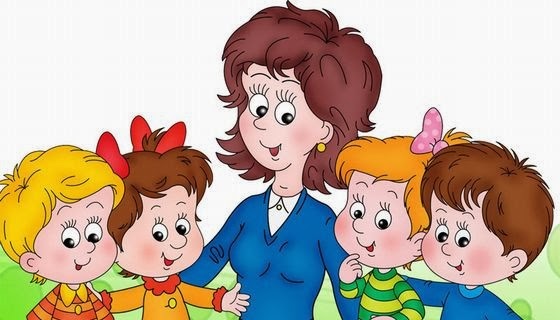 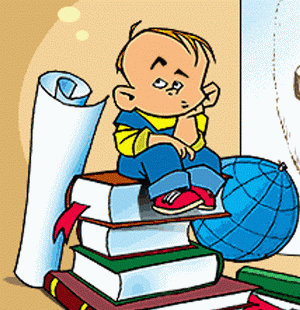 «Поміркуй!»  Дібрати  вставні слова, які підходять до змісту речень:1.  … , вийшла русалонька матері шукати, а … , жде козаченька, щоб залоскотати (Т.Г. Шевченко). 2. … , багато чого їм невідомо (М . Олійник). 3. У статті я, … , не охоплюю всіх проблем розвитку української мови         (М . Рильський). 4. Погодою у нас на сінокосі, … , щось років з півтораста завідувала ворона (О. Довженко). 5.  … , дитина скоро заспокоїлась і затихла (Ю. Збанацький).      6. Повертатися додому нам,  … , пізно, а … , небезпечно     (О. Донченко). 7. Дядько Роман, … , тільки вдавав, що нікого не помітив. 8.  … , вам тут усе незнайоме, дивне  (З тв. О. Гончара).
— Які слова називаються вставними?— Як вони виділяються на письмі та в усному мовленні?— Чи можуть бути  вставні слова членами речення?
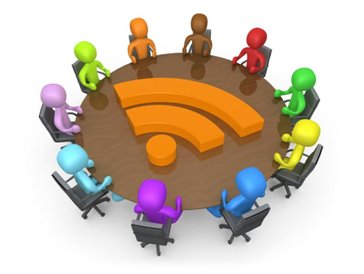 Домашнє завдання
Опрацювати параграф 58 на стор.169. Виконати вправу 457(усно),  вправа 458 (розглянути таблицю “Групи вставних слів і сполучень слів”), вправа 459 (письмово).
Виконати завдання в зошиті (слайд 6,7,8).